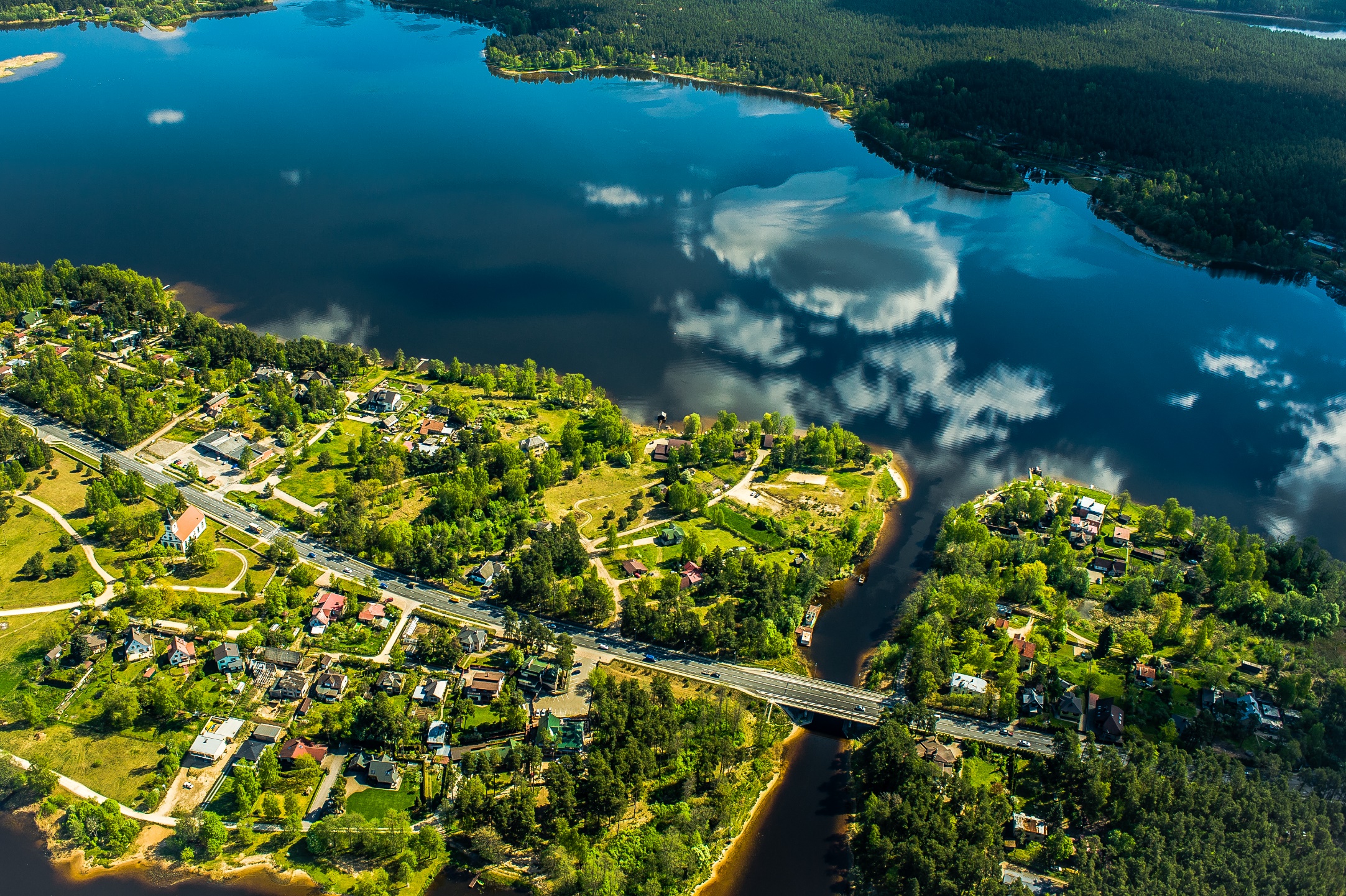 Plūdu un krasta risku apdraudējumu novēršana Ādažu novadā, 
2.kārta, ‘’Gaujas kreisā krasta nostiprinājuma izbūve’’
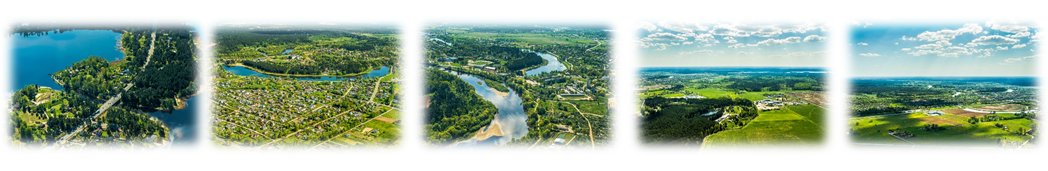 1
[Speaker Notes: Sākšu sākumā ar prezentāciju pirms lēmuma projekta rādīšanas!]
Rievsienu novietojums
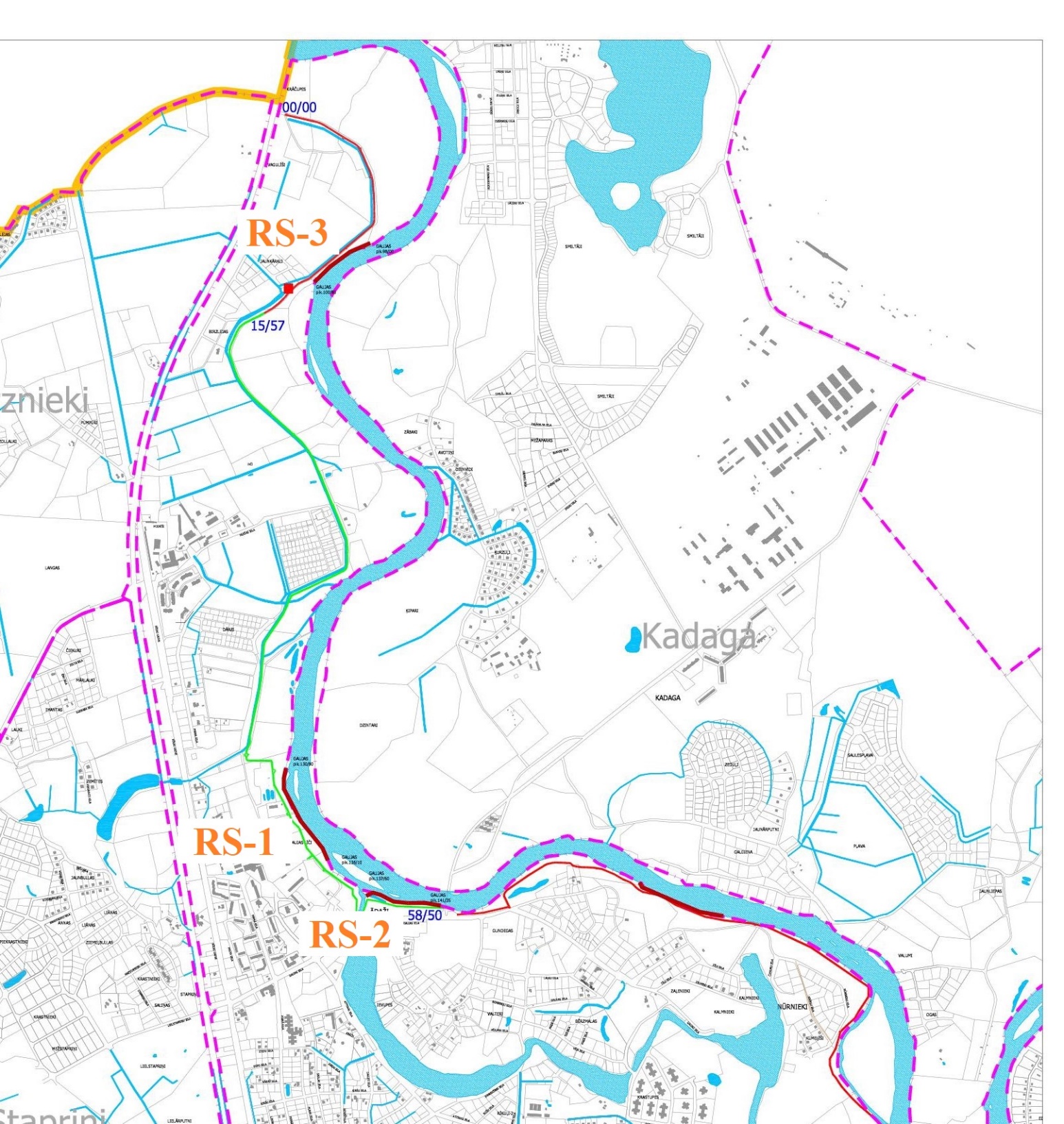 Aktīvi notiek būvdarbi
Šonedēļ jāuzsāk
darbi!
Izbūve pabeigta!
Labiekārtošana
FINANSES
Aktuālā Līgumcena 2.kārtai 1 816 034,43€ (ieskaitot 15.06.2022. vienošanos)
T.sk. neizmantotā finanšu rezerve 74 565,99 €
*Summa bez peļņas un virsizdevumiem!
Sadārdzinājuma daļu segsim izmantojot finanšu rezervi
Nepieciešams palielināt kopējo Līgumcenu par 127 116,89 € (153 811 ar PVN)
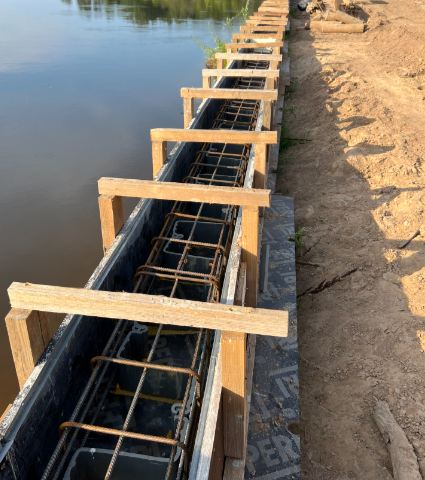 Projekts daļēji tiek segts no aizņēmuma.
Aizņēmuma apmērs uz šodienu: 1 230 506 € (+ 164 133 €)
Max aizņēmuma summa: 2 245 612,34 €

Būvdarbu līguma summas pieaugums nedrīkst pārsniegt 65% no sākotnējās  Līgumcenas:
Šobrīd līguma sadārdzinājums – 35%
Kopā ar precizēto sadārdzinājumu – 42%

Iesniegts Projekta realizācijas pagarinājums CFLA, bet VARAM pieprasījis papildu informāciju, t.sk. neatkarīga eksperta slēdzienu:
Slēdziens ir saņemts 07.09.2022, tiks nosūtīts CFLA.

Ņemot vērā līguma izpildes termiņu, nepieciešams pēc iespējas ātrāk noslēgt vienošanos par RS-1.
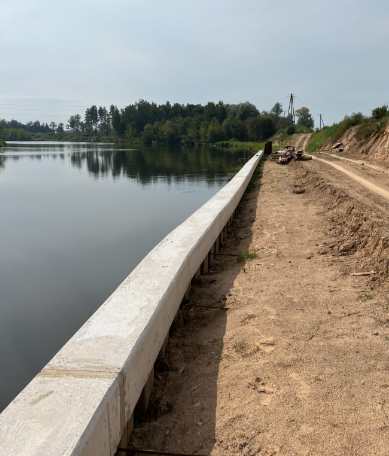 Paldies par uzmanību!
[Speaker Notes: 1. Lūdzu atbalstīt sagatavoto lēmuma projektu un virzīt tālāk uz domes sēdi.]